Connected Autonomous Vehicle (MPAI-CAV)
Leonardo Chiariglione, MPAI
15:00 UTC 13 March 2024
1
24-Mar-13
Connected Autonomous Vehicles (MPAI-CAV)
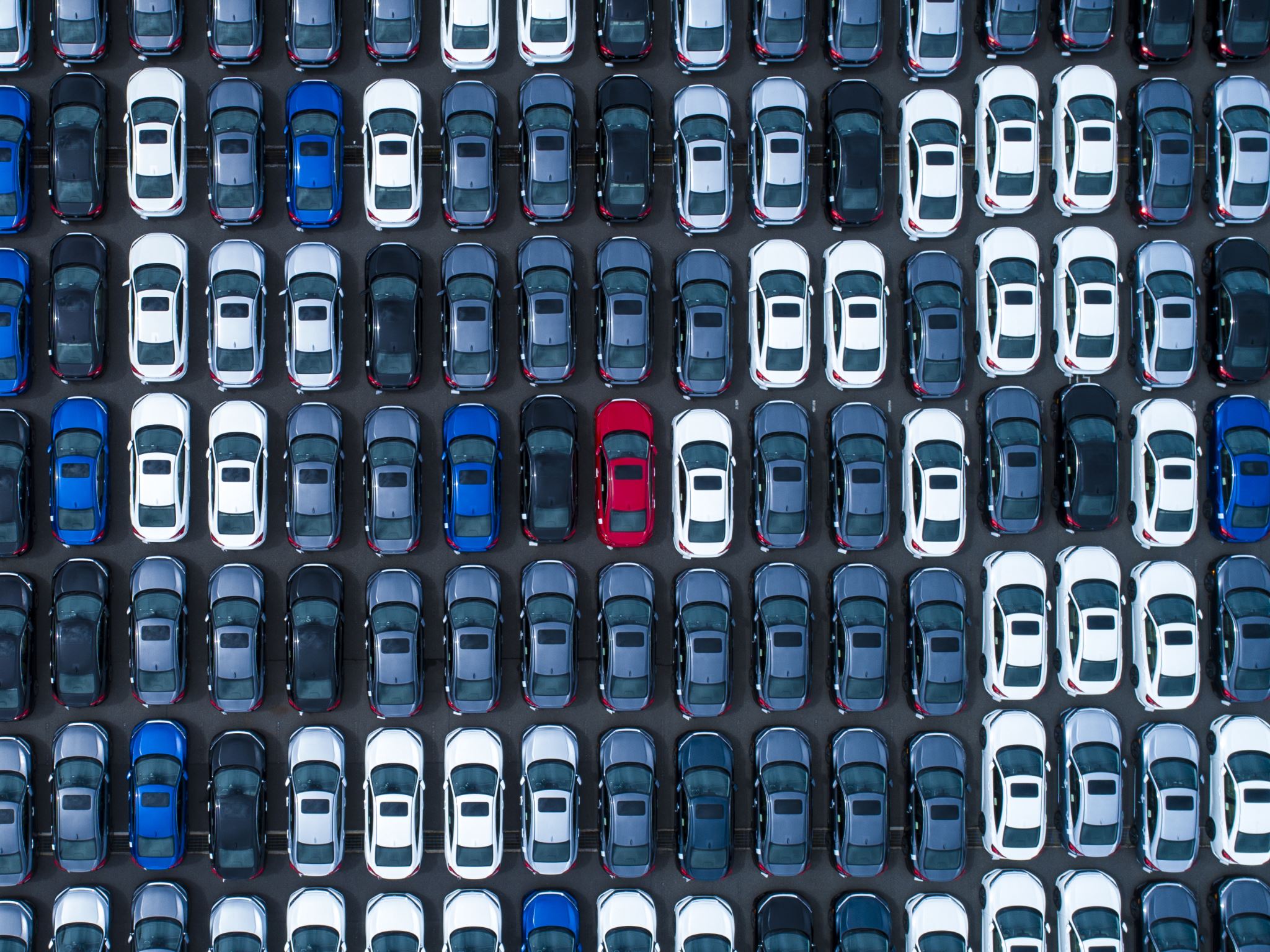 Many benefits from CAVs:
Machine errors rate can be lower than human error rate.
More time to humans for rewarding activities.
More efficient use of vehicles, infrastructure
Better traffic management.
Reduced congestion and pollution.
Better life for elderly and disabled people.
2
24-Mar-13
The MPAI-CAV Strategy
Step 1
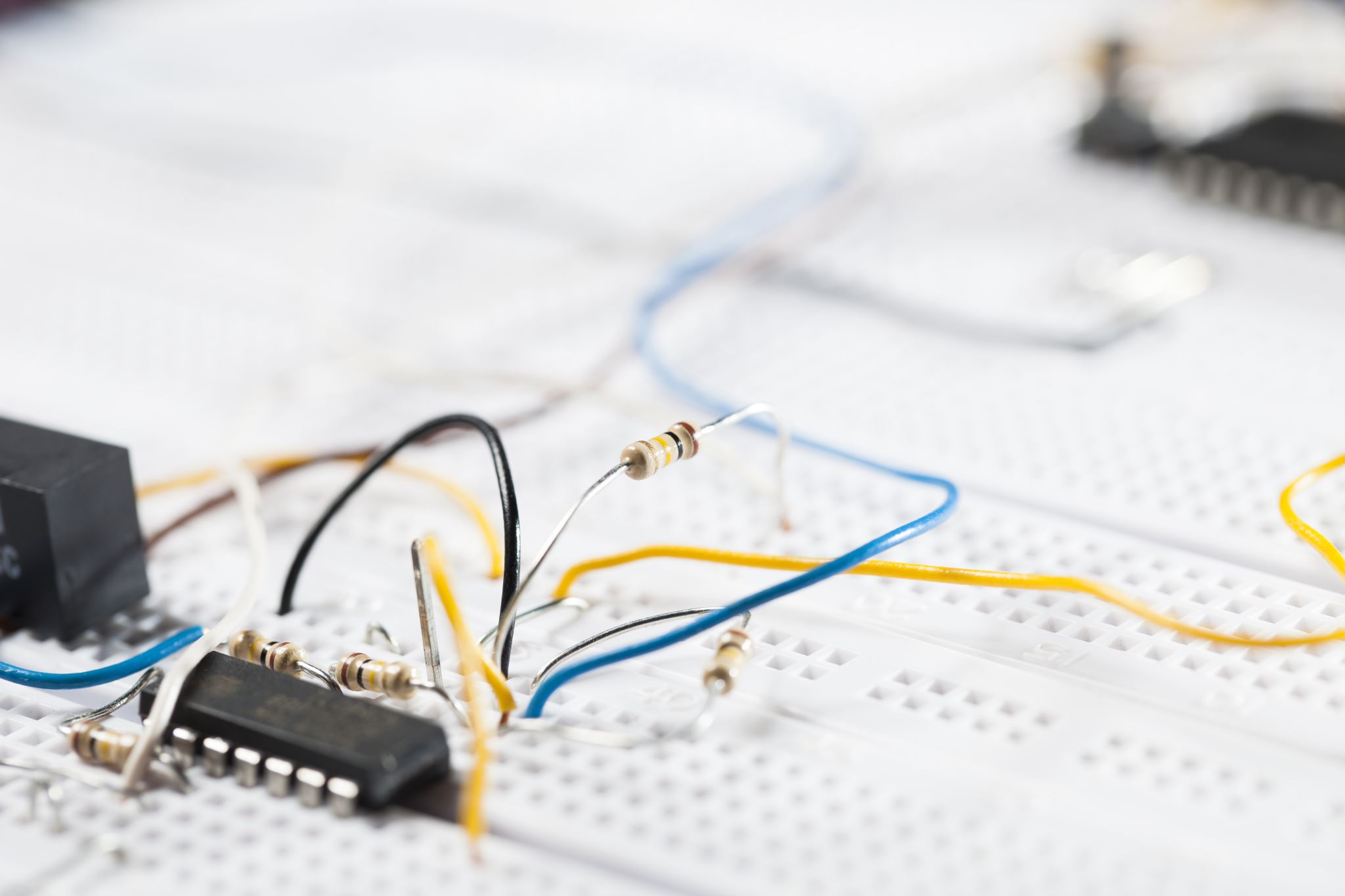 Specify:
A CAV Reference Model broken down into Subsystems.
The Functions of each Subsystem.
The data exchanged between
Subsystem ↔ Subsystem
Subsystem ↔ human.
3
24-Mar-13
The MPAI-CAV Strategy
Step 2
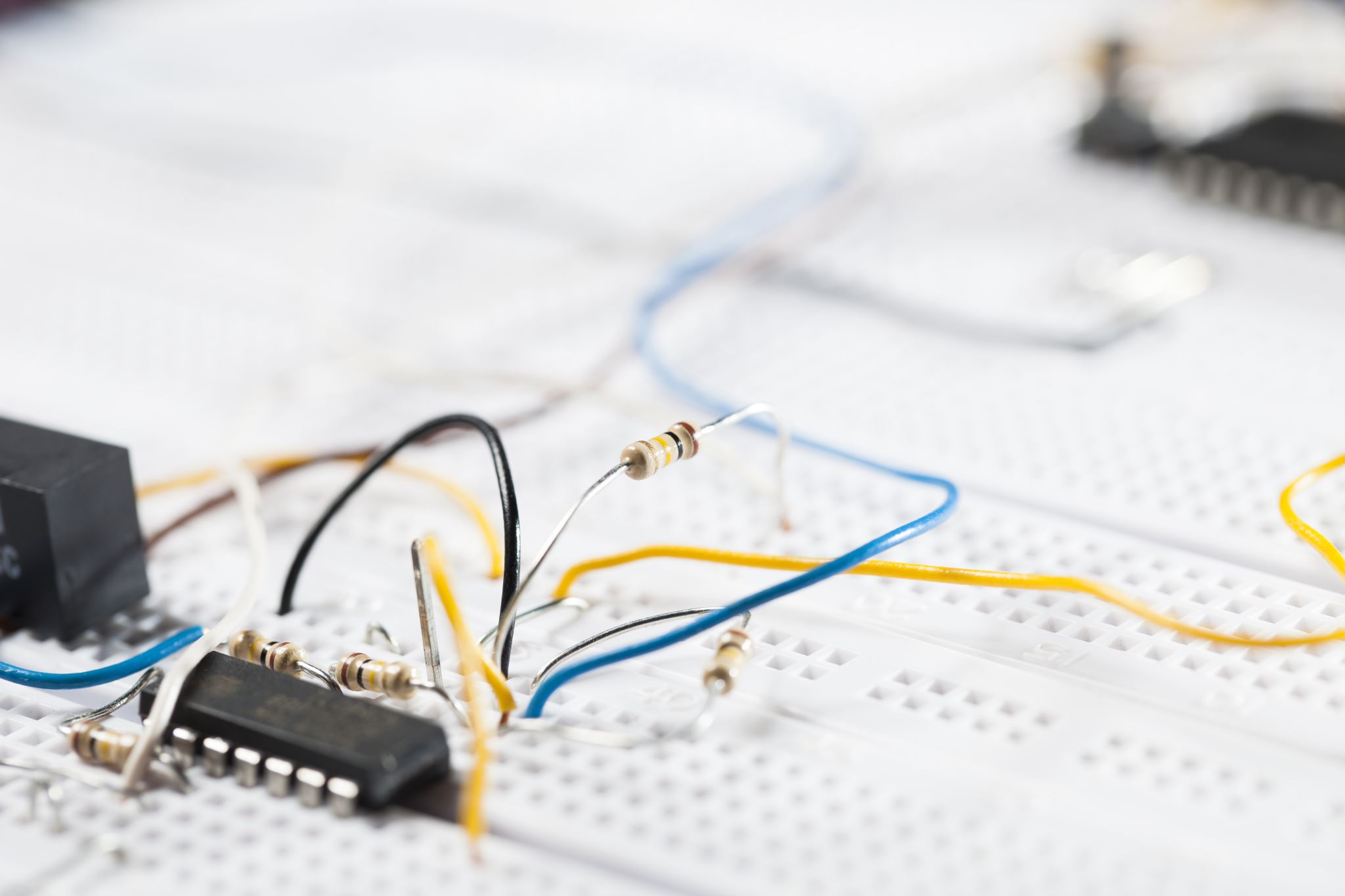 Break down Subsystems in Components.
For each Component, specify:
The Functions of the Component.
The Data exchanged between Components.
The Topology of Components and Connections.
4
24-Mar-13
The MPAI-CAV Strategy
Step 3
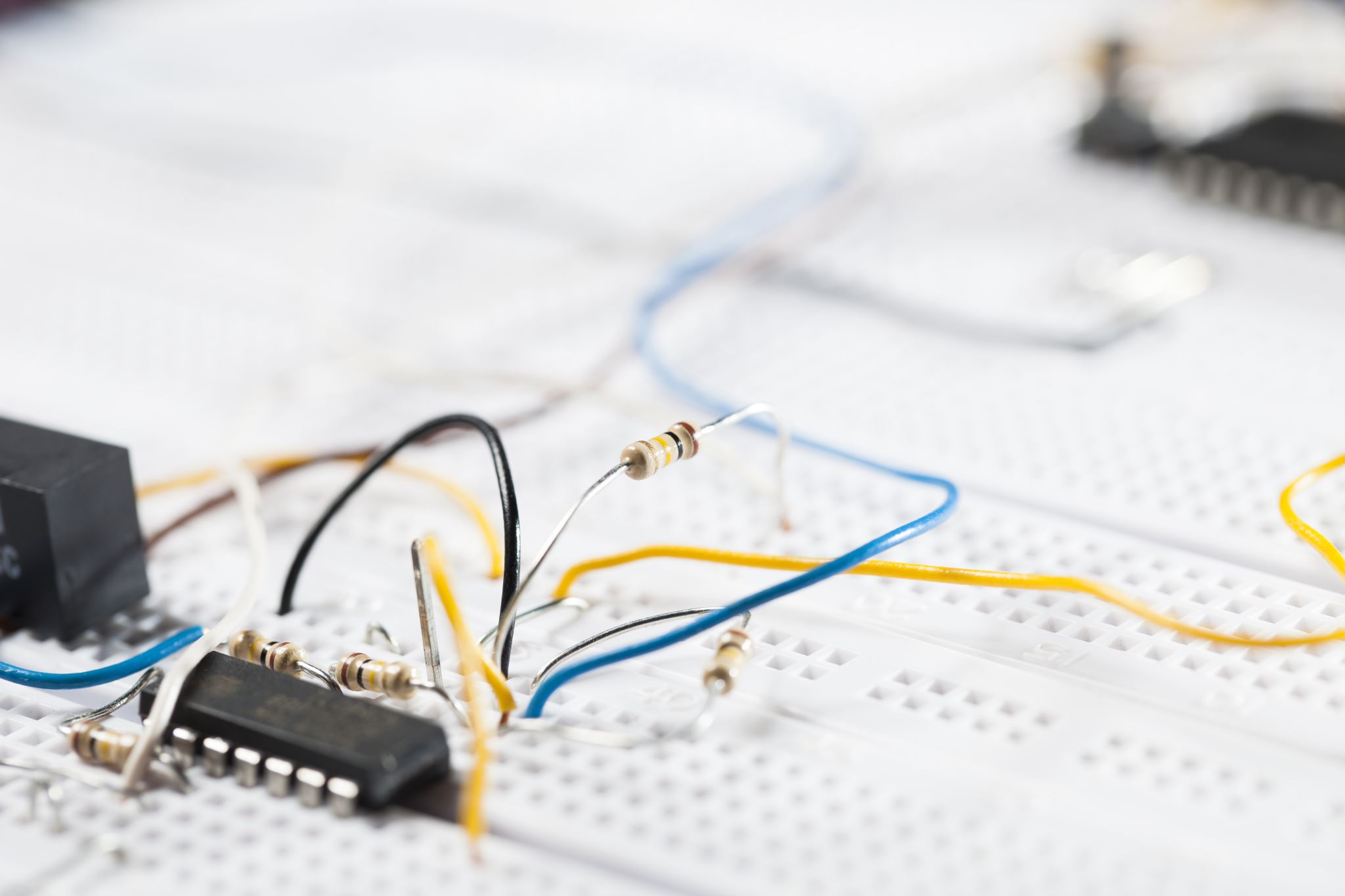 For each Component, specify:
The Functional Requirements of the Data exchanged.
The Technologies implied by the Data.
5
24-Mar-13
Iterate using the CAV Reference Model
Research can: 
Concentrate on single Components.
Optimise their operation keeping the interfaces’ Functional Requirements. 
Industry can promote the definition of Data Formats when:
Research results are mature.
A Component is needed.
Users can explain how the machine works.
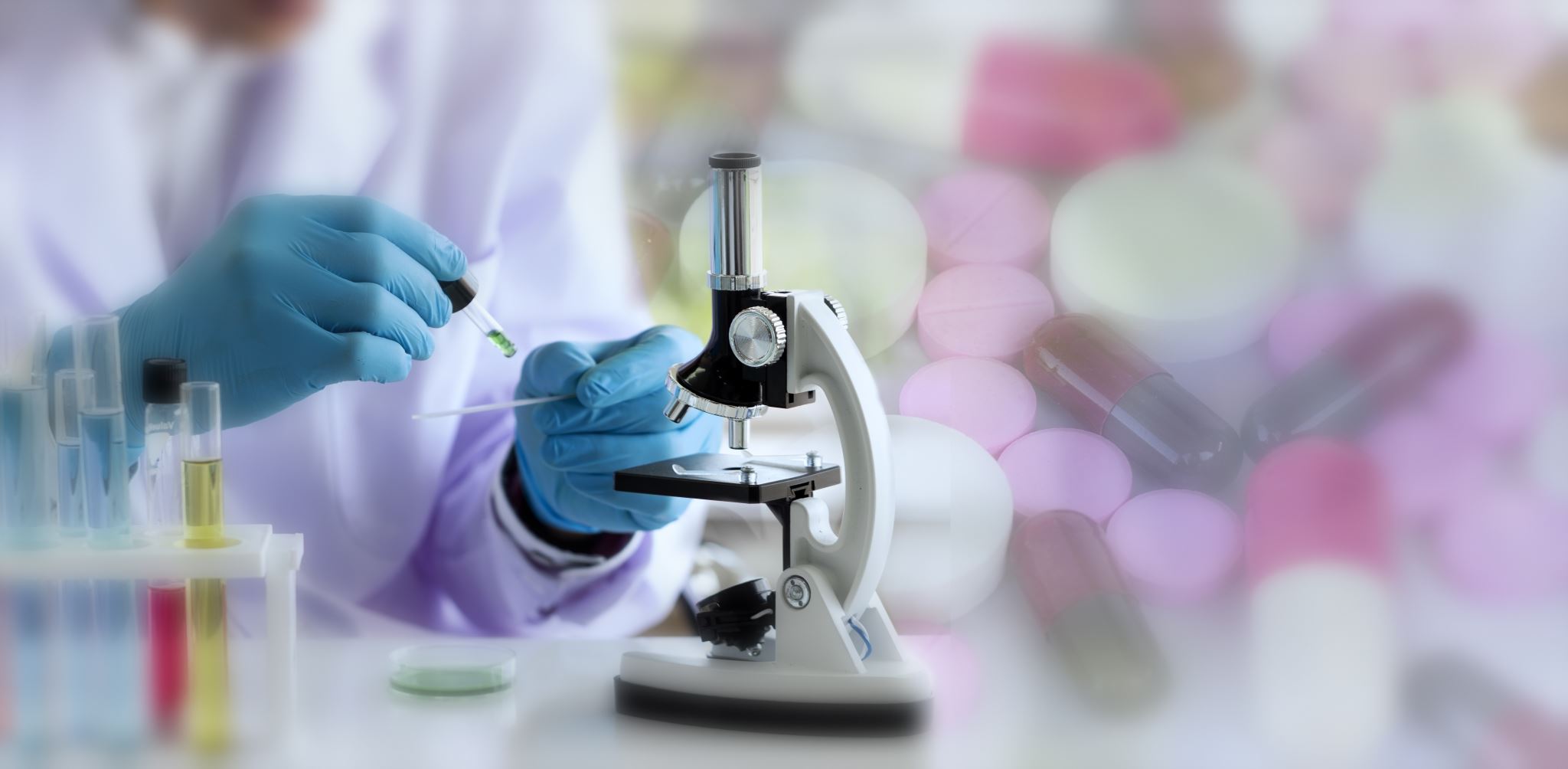 6
24-Mar-13
Accelerate creation of a high-tech market (as in MPEG) because standards can:
Foster higher quality vehicles.
Lower the prices of vehicles.
Enable explanation of system operation.
Assuage consumer concerns.
Provide tools for regulation by including:
Conformance Testing.
Performance Assessment.
Benefits of an MPAI-CAV standard
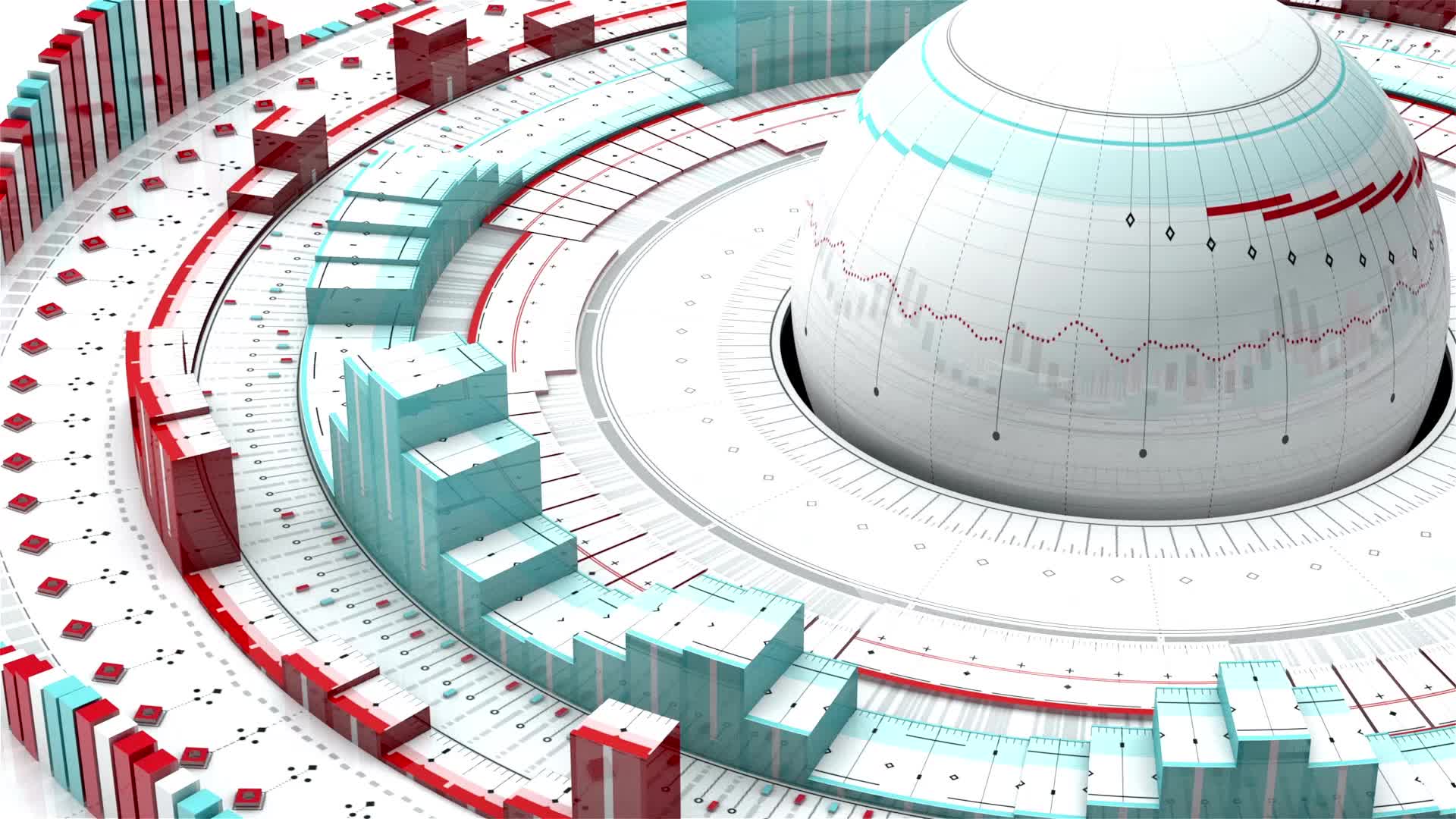 24-Mar-13
Benefits of Reference Model to market
Component manufacturers can:
Develop optimised solutions based on publicly available specifications.
Put their standard AIM components to a marketplace.
Car manufacturers can: 
Access a global component market:
Based on standard functions and interfaces. 
Tested for conformance using standard procedures.
Regulators can communicate with market development and provide guidance.
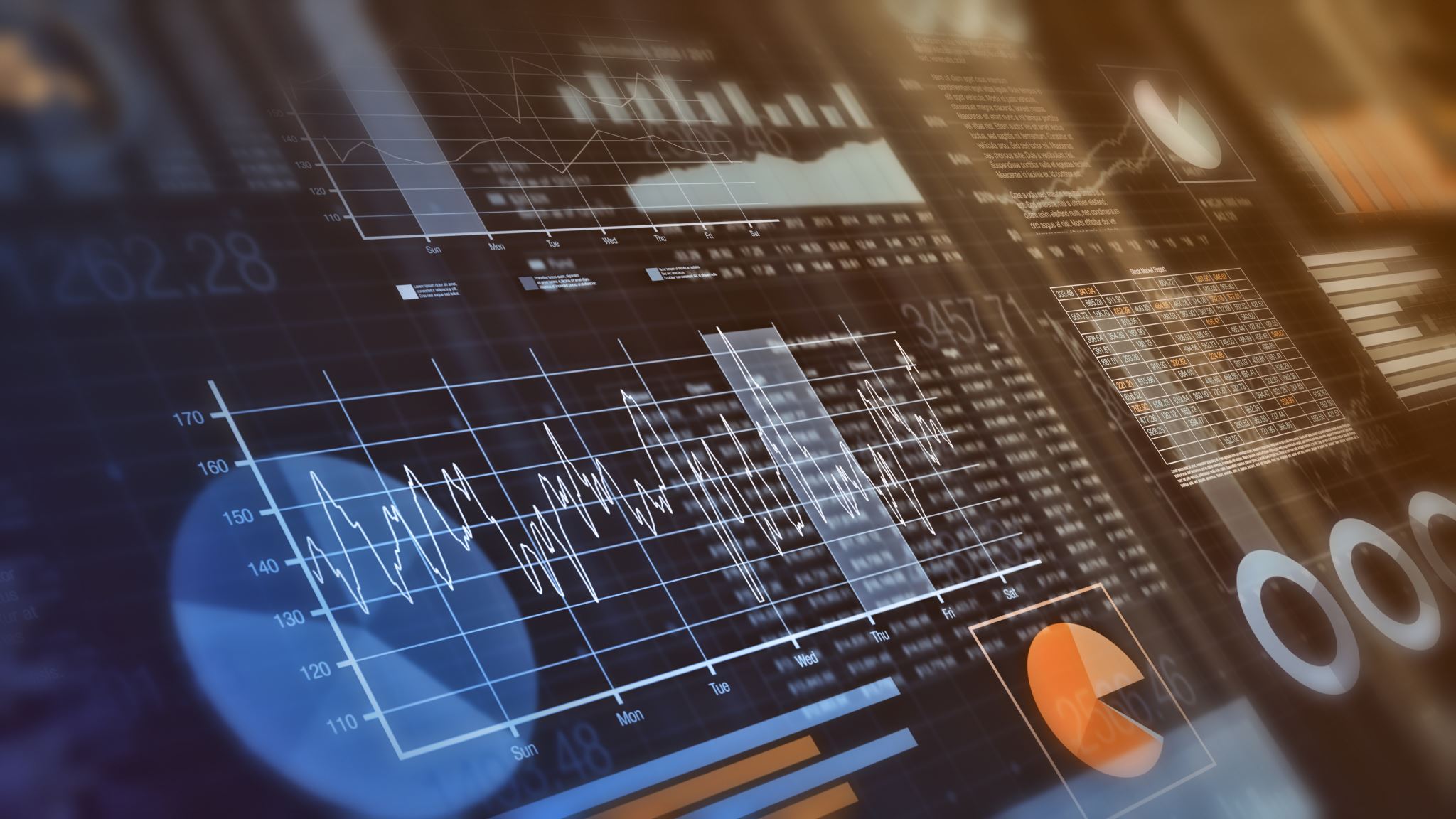 8
24-Mar-13
Players in the CAV domain
Component Manufacturing
Vehicle Manufacturing
Research
End Users
Service Providers
Standardisation
Regulation
9
24-Mar-13
Scope of Connected Autonomous Vehicle (MPAI-CAV) – Architecture
Technical Specification: Connected Autonomous Vehicle (MPAI-CAV) – Architecture  V1.0 (in the following also called MPAI-CAV – Architecture) specifies the Architecture of a Connected Autonomous Vehicle (CAV) based on a Reference Model comprising:
A CAV broken down into Subsystems for each of which Functions, Input/output Data, and Topology of Components are specified
Each Subsystem broken down into Components of which Functions and Input/output Data are specified.
Each Subsystem is implemented as an AI Workflow (AIW) and Components implemented as AI Modules (AIM) executed in an AI Framework (AIF) as specified by the AI Framework (MPAI-AIF) Technical Specification.
10
24-Mar-13
Define a CAV
A system that:
Interacts with a human and understands the utterances setting the mission (e.g., take me to lunch).
Plans a Route (e.g., from here to there).
Senses and represents the external Environment (the space around the CAV).
Exchanges Environment representations with other CAVs and CAV-aware entities.
Decides how to execute the steps of the Route.
Implements decisions by issuing commands to actuate the motion decisions.
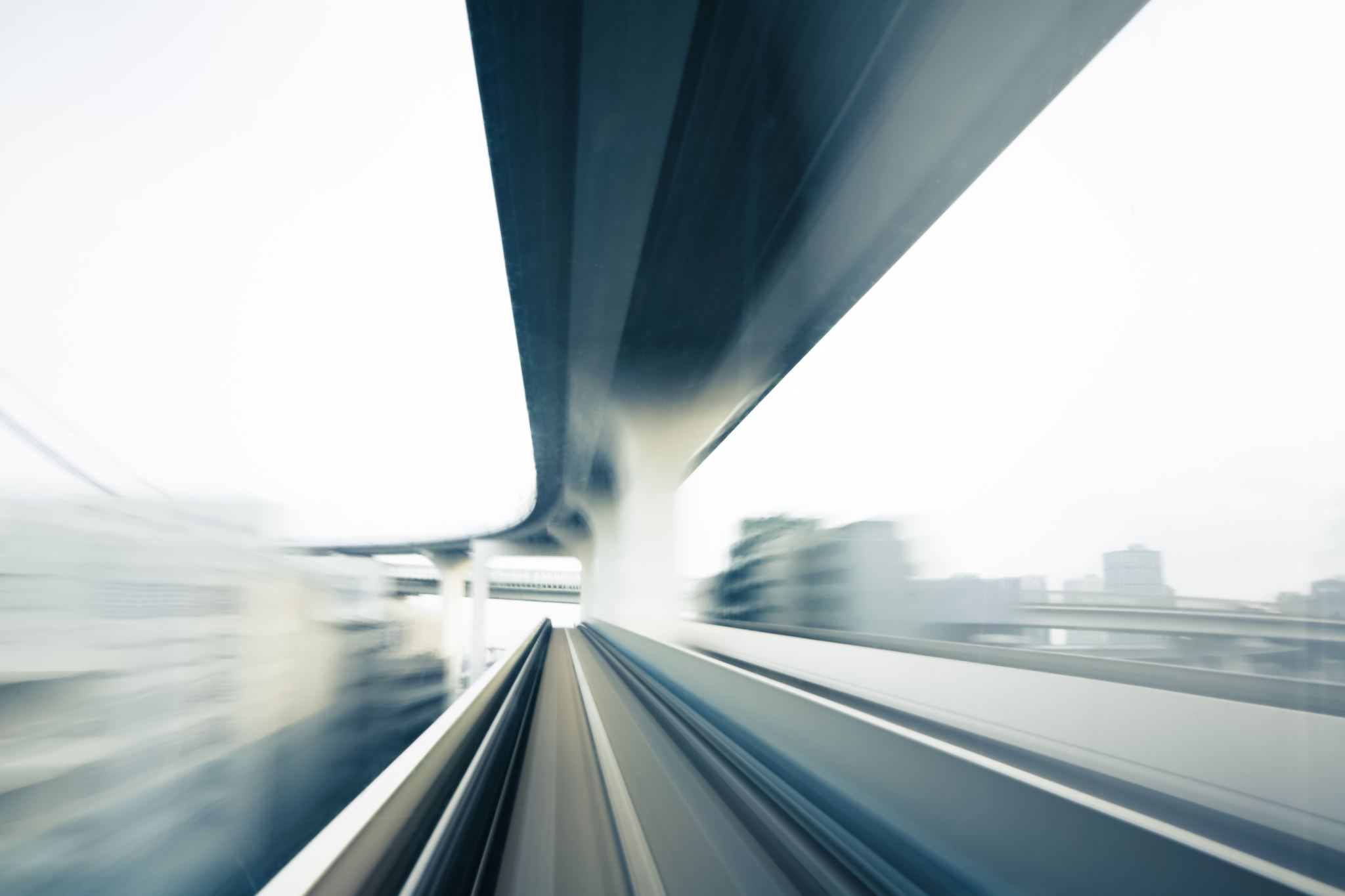 11
24-Mar-13
Reference model of Connected Autonomous Vehicle
Motion Actuation Subsystem 
(MAS)
Environment Sensing Subsystem
(ESS)
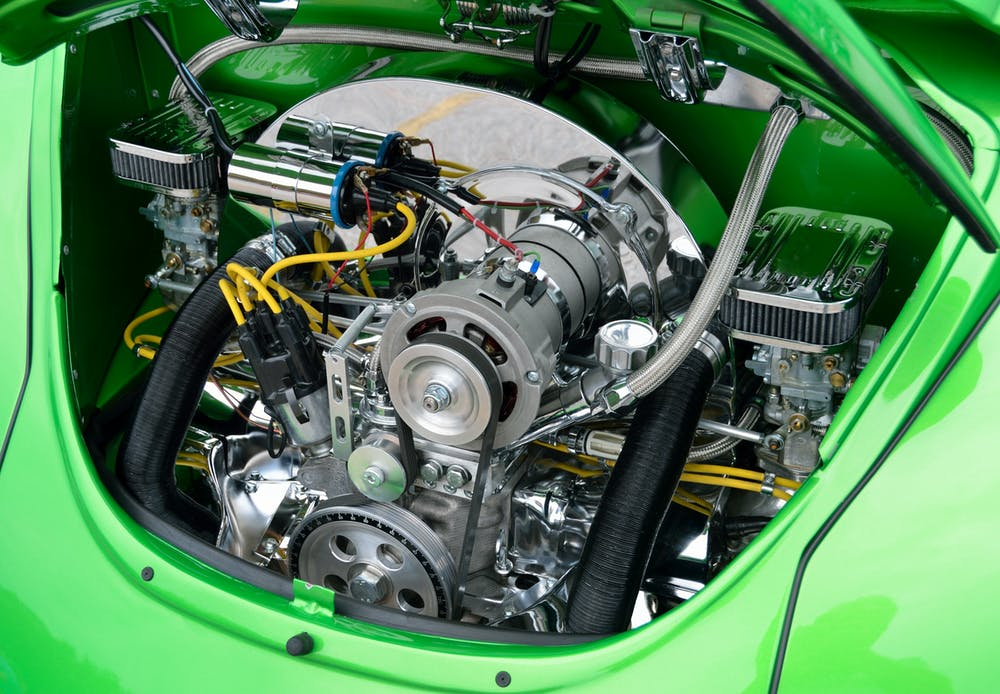 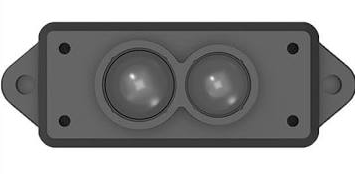 Autonomous Motion Subsystem (AMS)
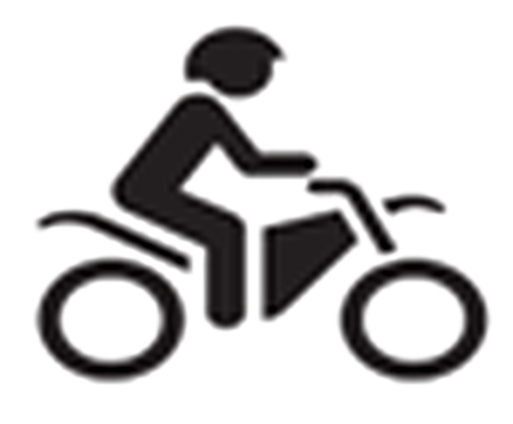 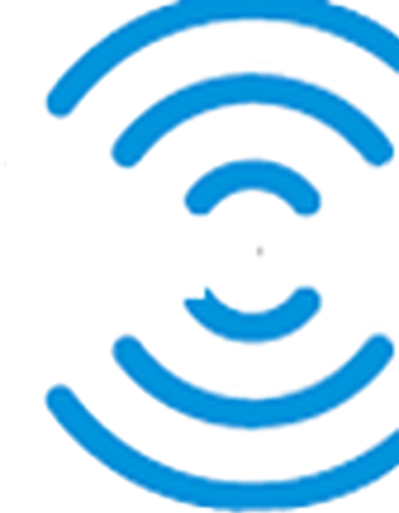 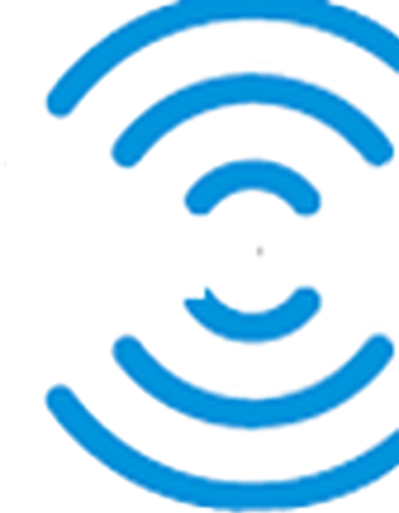 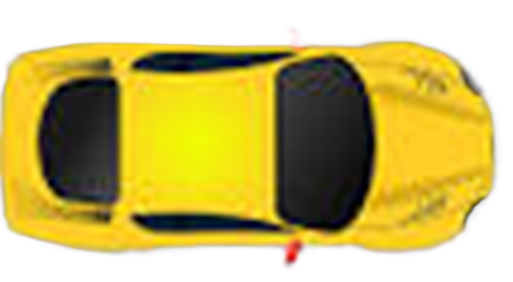 Human-CAV Interaction 
(HCI)
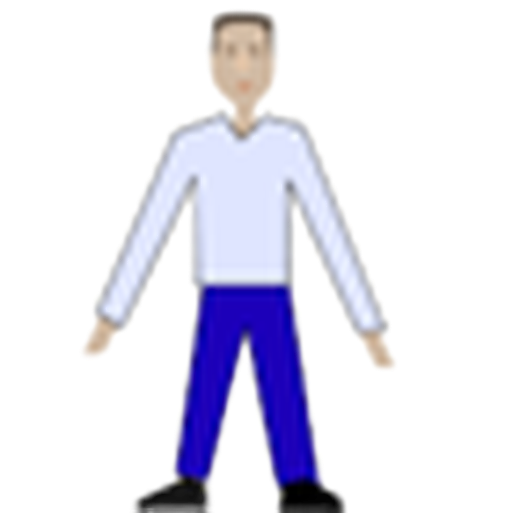 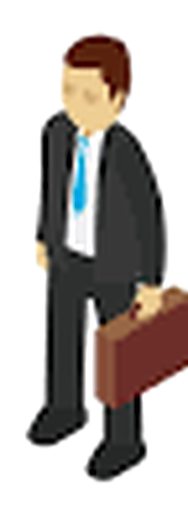 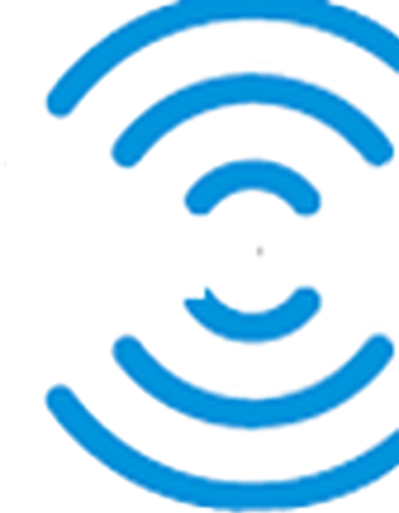 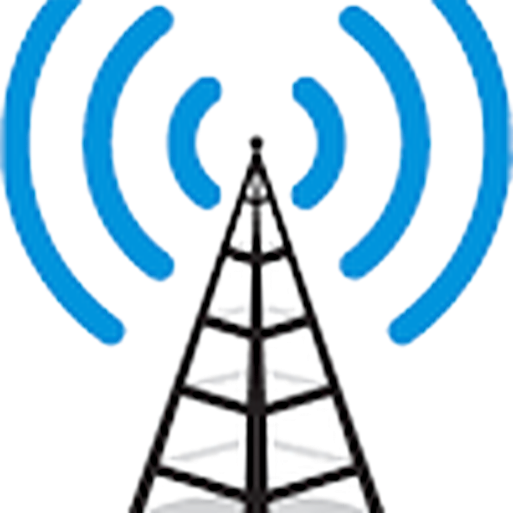 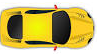 Disclaimer
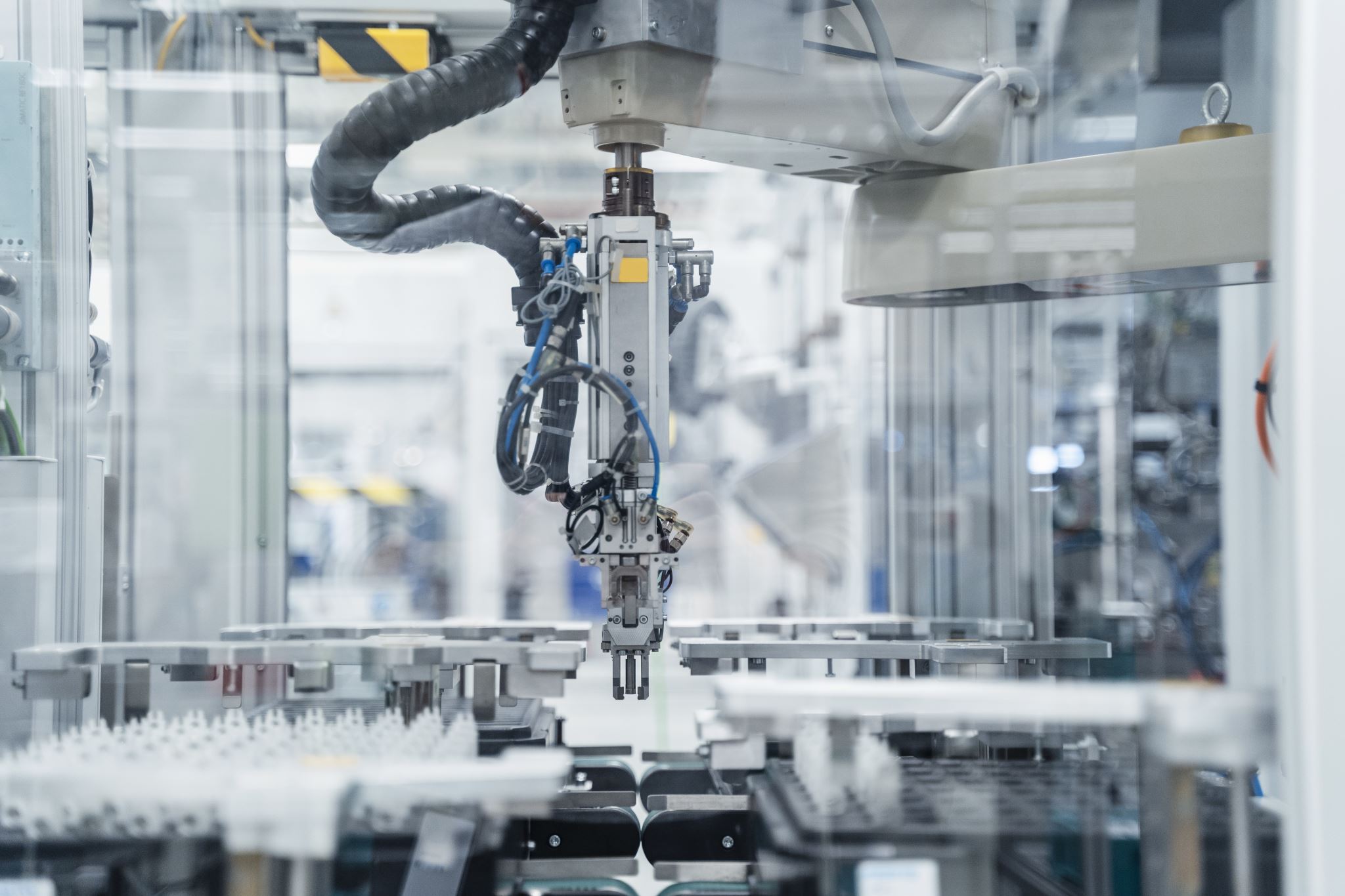 At this stage, does not include the CAV’s mechanical parts of the Connected Autonomous Vehicle – Architecture standard. 
Only references the interfaces of the Motion Actuation Subsystem interacting with such mechanical parts.
MPAI


MPAI
13
24-Mar-13
Terms and definitions
Use Cases and Functional Requirements collects > 100 terms and definitions.
Here we will use a few Acronyms:
HCI
ESS
AMS
MAS
EST
BER
FER
Human-CAV Interaction (Subsystem)
Environment Sensing Subsystem
Autonomous Motion Subsystem
Motion Actuation Subsystem
Environment Sensing Technology
Basic Environment Representation
Full Environment Representation
14
24-Mar-13
Elements of MPAI-CAV - Architecture
For each Subsystem
The functions.
The reference architecture.
The input and output data.
The topology of the Components.
For each Component:
The functions
The reference architecture.
The input and output data.
Components can be merged if the external interfaces of the merged Components are preserved
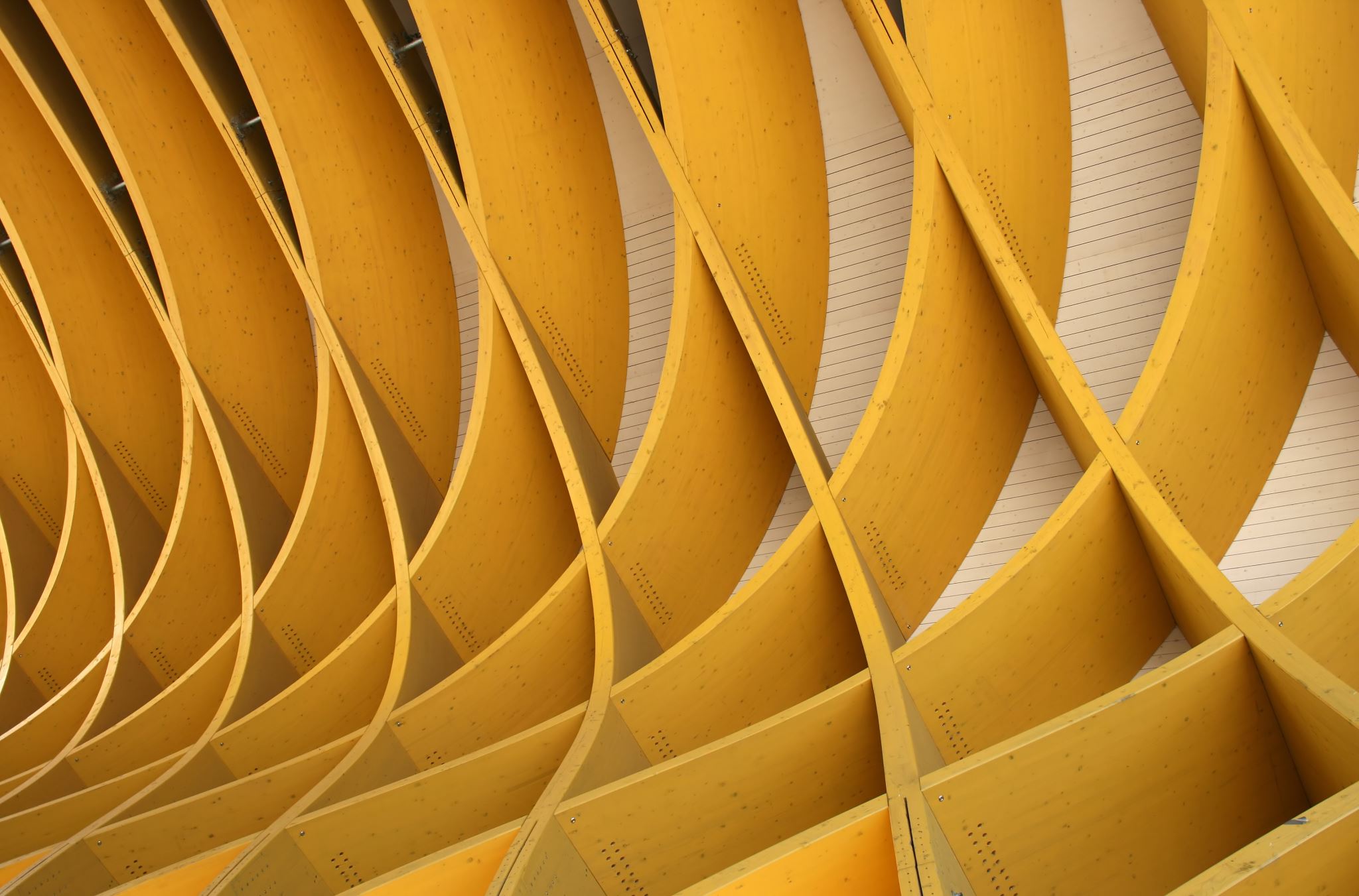 15
24-Mar-13
Table of Contents of MPAI-CAV – Architecture
Introduction
Scope
Definitions
References
Reference Model
Human-CAV Interaction
Environment Sensing Subsystem
Autonomous Motion Subsystem
Motion Actuation Subsystem
CAV-to-Everything
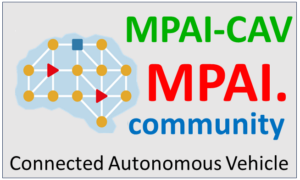 16
24-Mar-13
Authenticates humans, e.g., to let them into the CAV.
Converses with humans interpreting utterances based on humans’ Personal Statuses, e.g., to go to a destination, or during a conversation.
Converses with the Autonomous Motion Subsystem to implement human conversation and execute commands.
Enables passengers to navigate the Full Environment Representation.
Appears as a speaking avatar showing a Personal Status dependent on:
The content of the conversation. 
The information it is aware of.
The Personal Status of the human it converses with..
1. Functions of Human-CAV Interaction
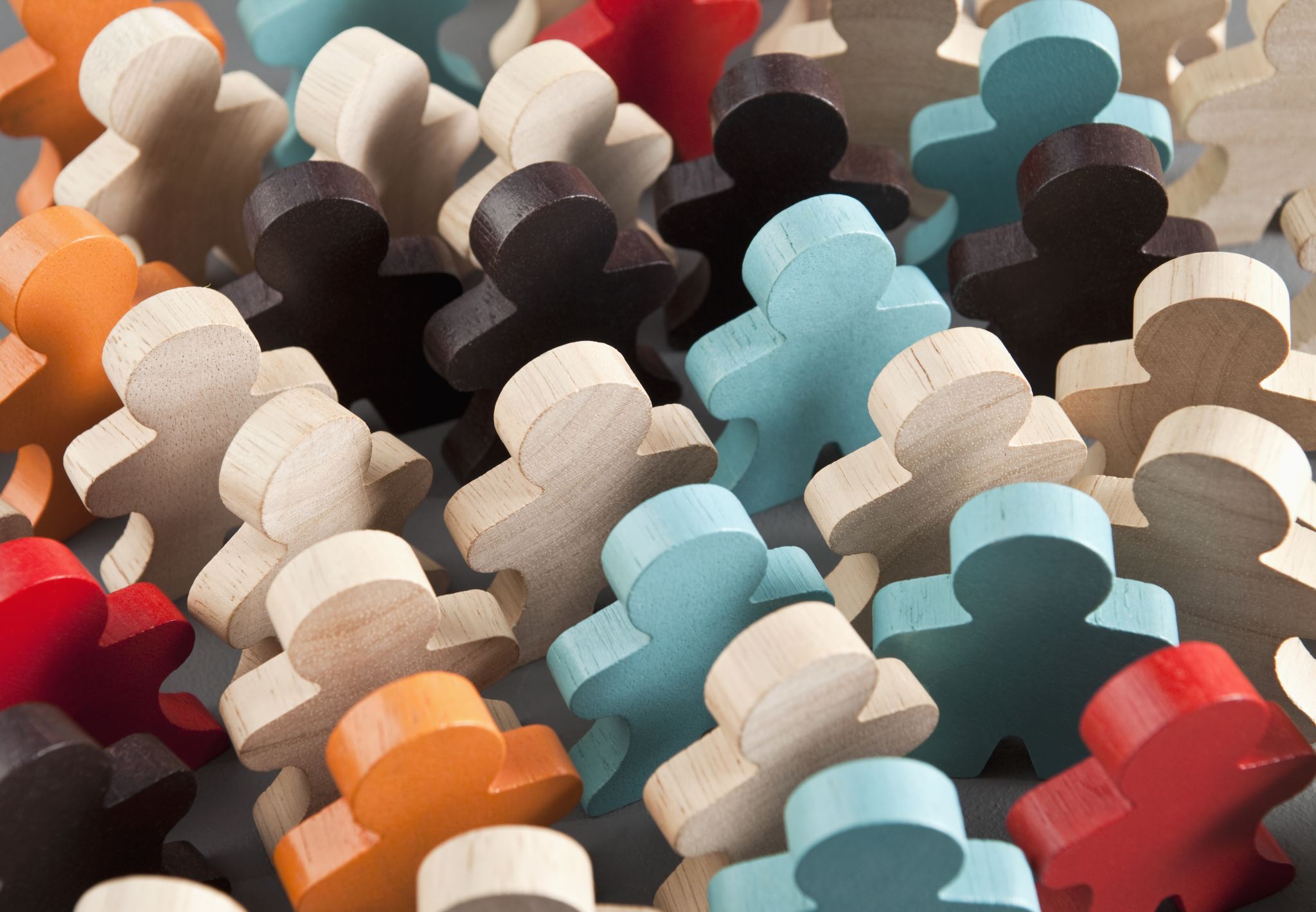 17
24-Mar-13
Acquires Environment information using Subsystem’s RADAR, LiDAR, Cameras, Ultrasound, Offline Map, Audio, GNSS,…
Receives Ego CAV’s Spatial Attitude and Environment Data (temperature, humidity, etc.) from Motion Actuation Subsystem.
Produces Environment Sensing Technology Scene Descriptors in a common format
Produces the Basic Environment Representation by integrating Scene Descriptors during the travel.
Passes the BERs, including Alerts, to the  Autonomous Motion Subsystem.
1. Functions of Environment Sensing Subsystem
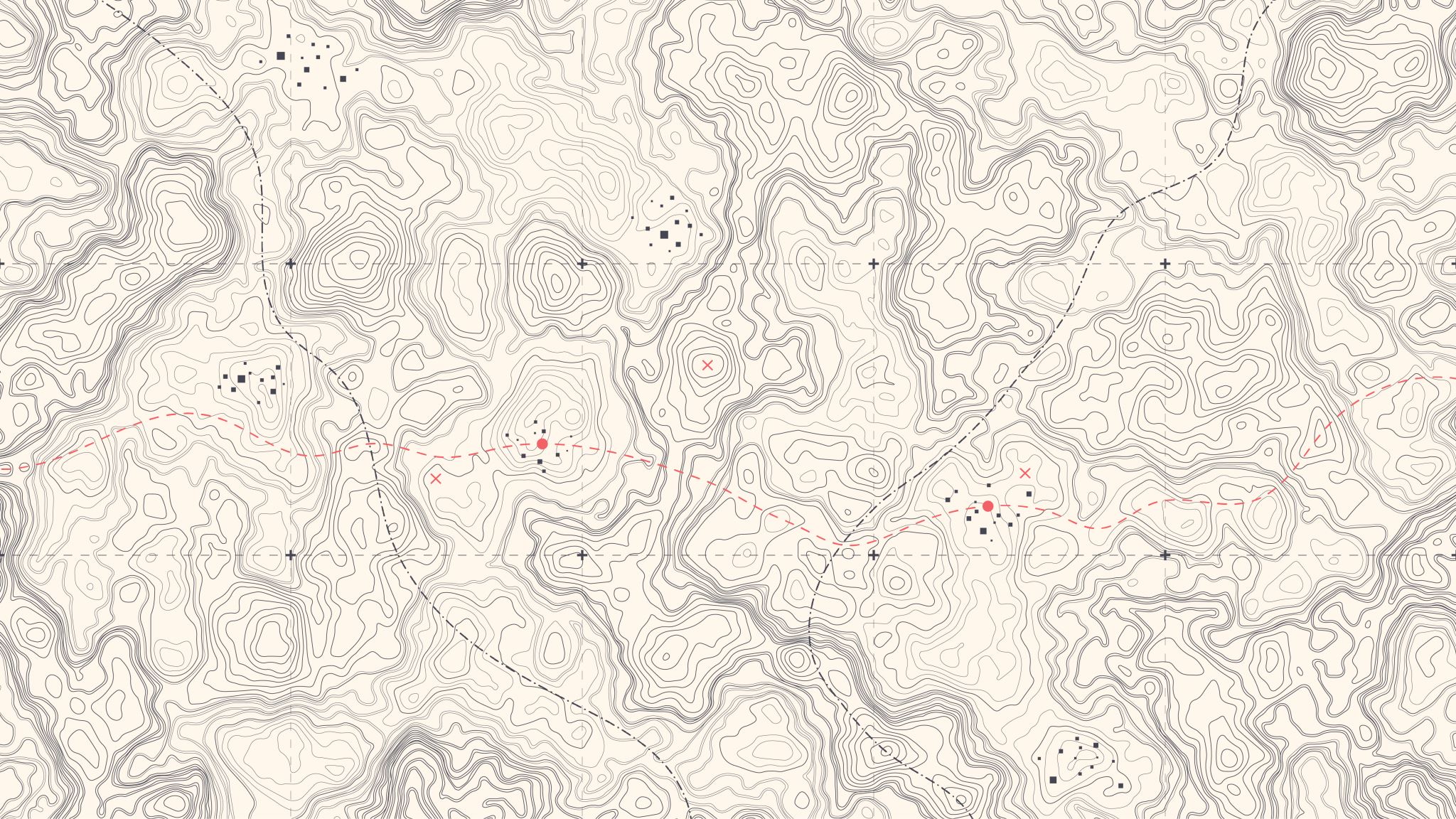 18
24-Mar-13
Computes human-requested Route(s).
Receives current BER from Environment Sensing Subsystem.
Communicates with other CAVs’ AMSs (e.g., exchanges subsets of BER and other data).
Produces Full Environment Representation by fusing its own BER with info from other CAVs in range.
Sends Commands to Motion Actuation Subsystem to take the CAV to the next Pose.
Receives and analyses responses from MAS.
1. Functions of Autonomous Motion Subsystem
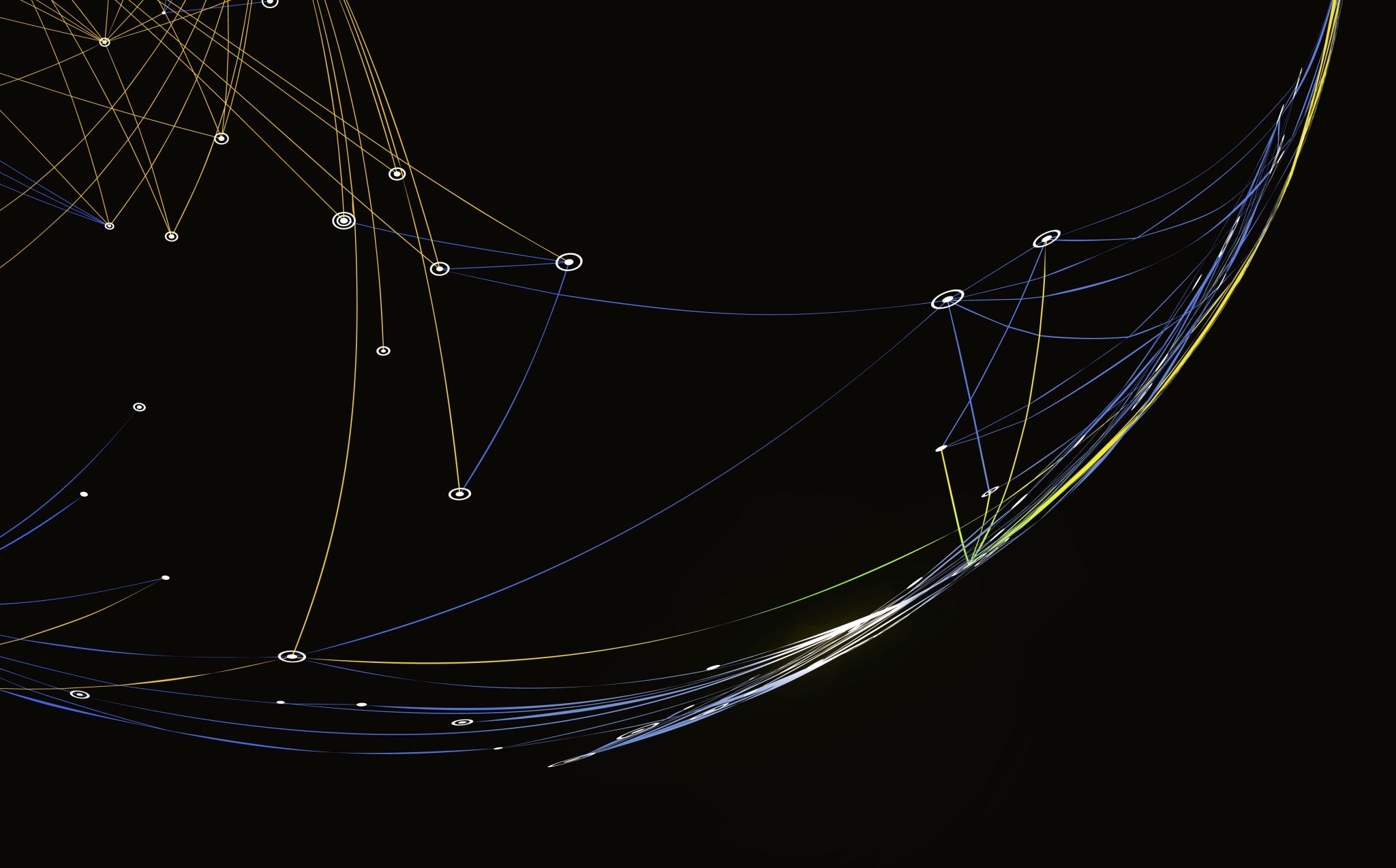 19
24-Mar-13
1. Functions of Motion Actuation Subsystem
Transmits spatial/environmental information from sensors/mechanical subsystems to Environment Sensing Subsystem.
Receives Autonomous Motion Subsystem Commands.
Translates Commands into specific Commands to its own mechanical subsystems, e.g., brakes, wheel directions, and wheel motors.
Receives Responses from its mechanical subsystems.
Sends Responses to Autonomous Motion Subsystem about execution of commands.
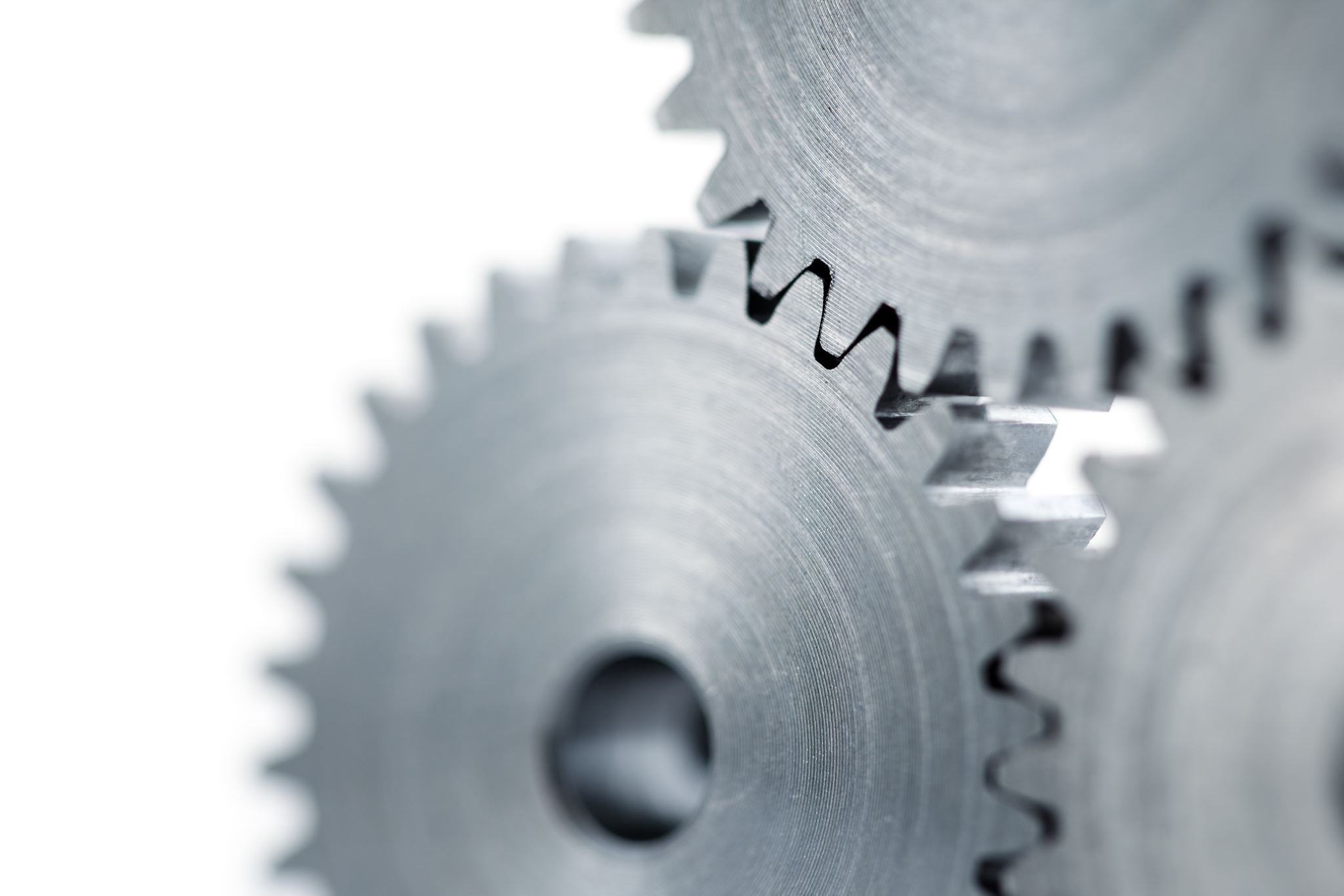 20
24-Mar-13
MPAI and the metaverse
Metaverse is an ICT platform composed of Processes performing some/all of the functions:
Sense data from U-Locations.
Process the sensed data.
Produce M-Environments populated by Objects.
Process Objects in this or other M-Instances.
Affect U- and/or M-Locations in ways:
Consistent with the goals set for the M-Instance.
Effected within the capabilities of the M-Instance.
Complying with the Rules set for the M-Instance.
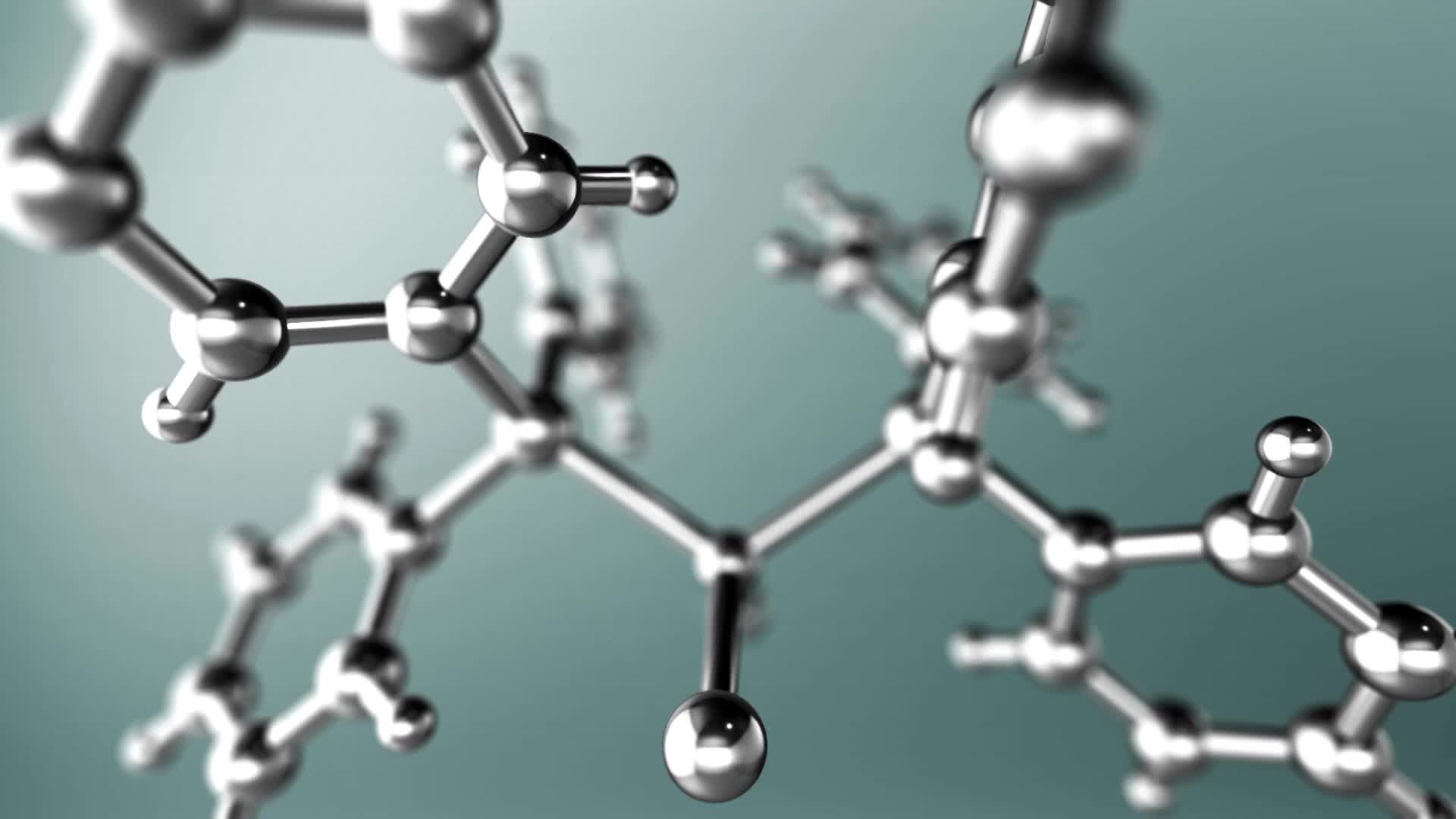 21
24-Mar-13
The MPAI Metaverse Model (MPAI-MMM)
Processes – Users, Devices, Apps, Services – perform Actions on Items (supported data and metadata).
The “User” Process represents a Human’s agency.



A human can be represented by many Users.
A User can only represent one human
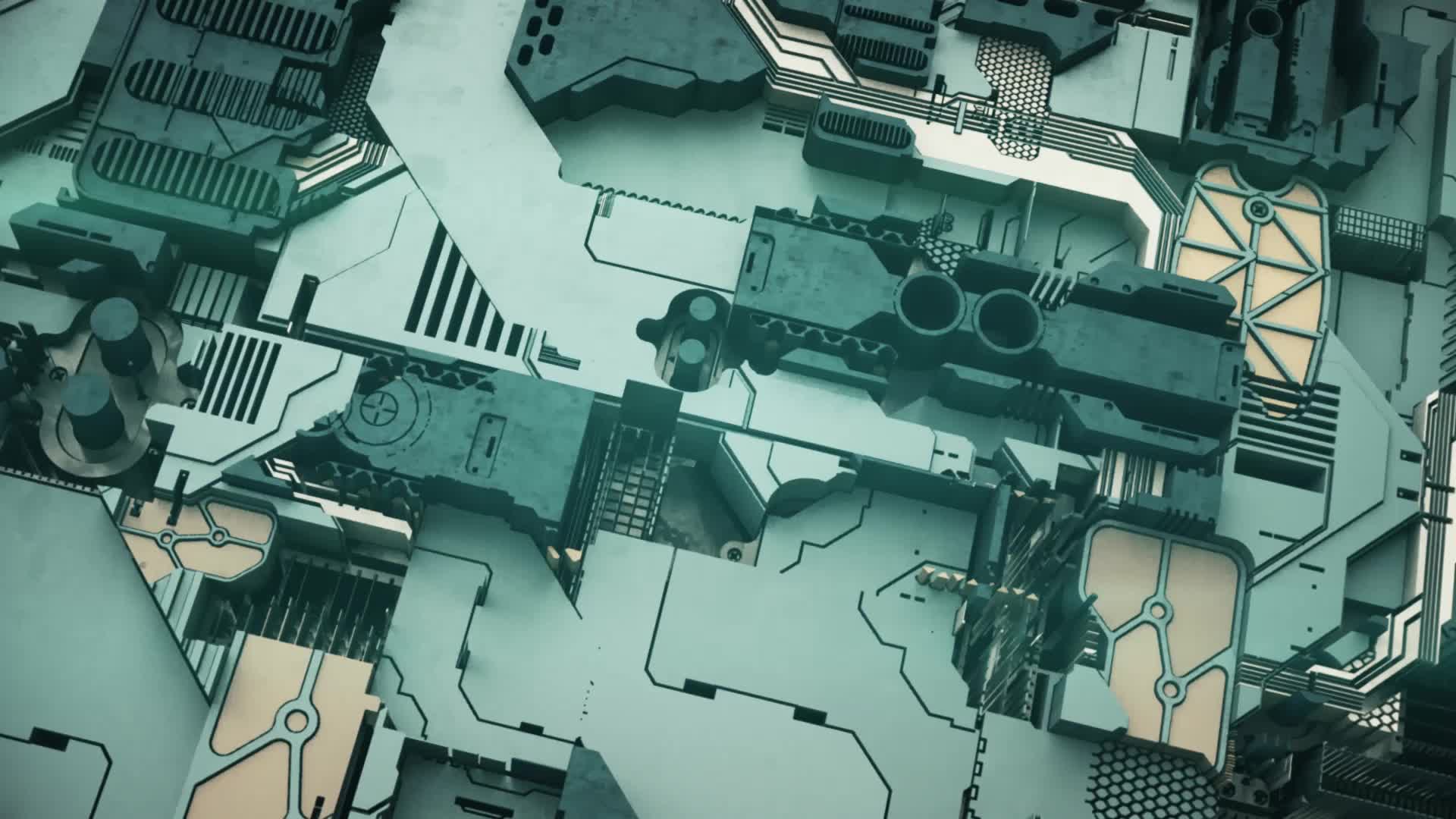 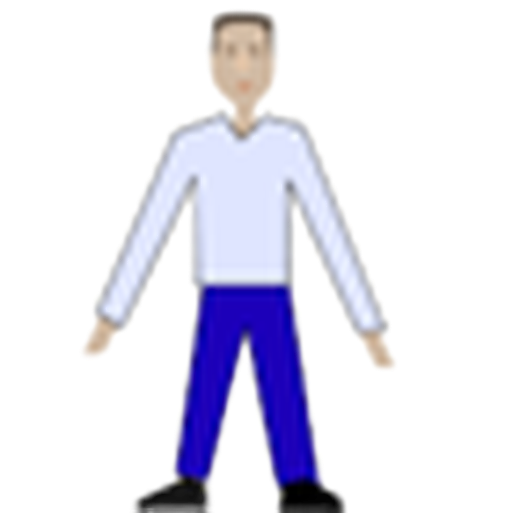 Universe
Metaverse
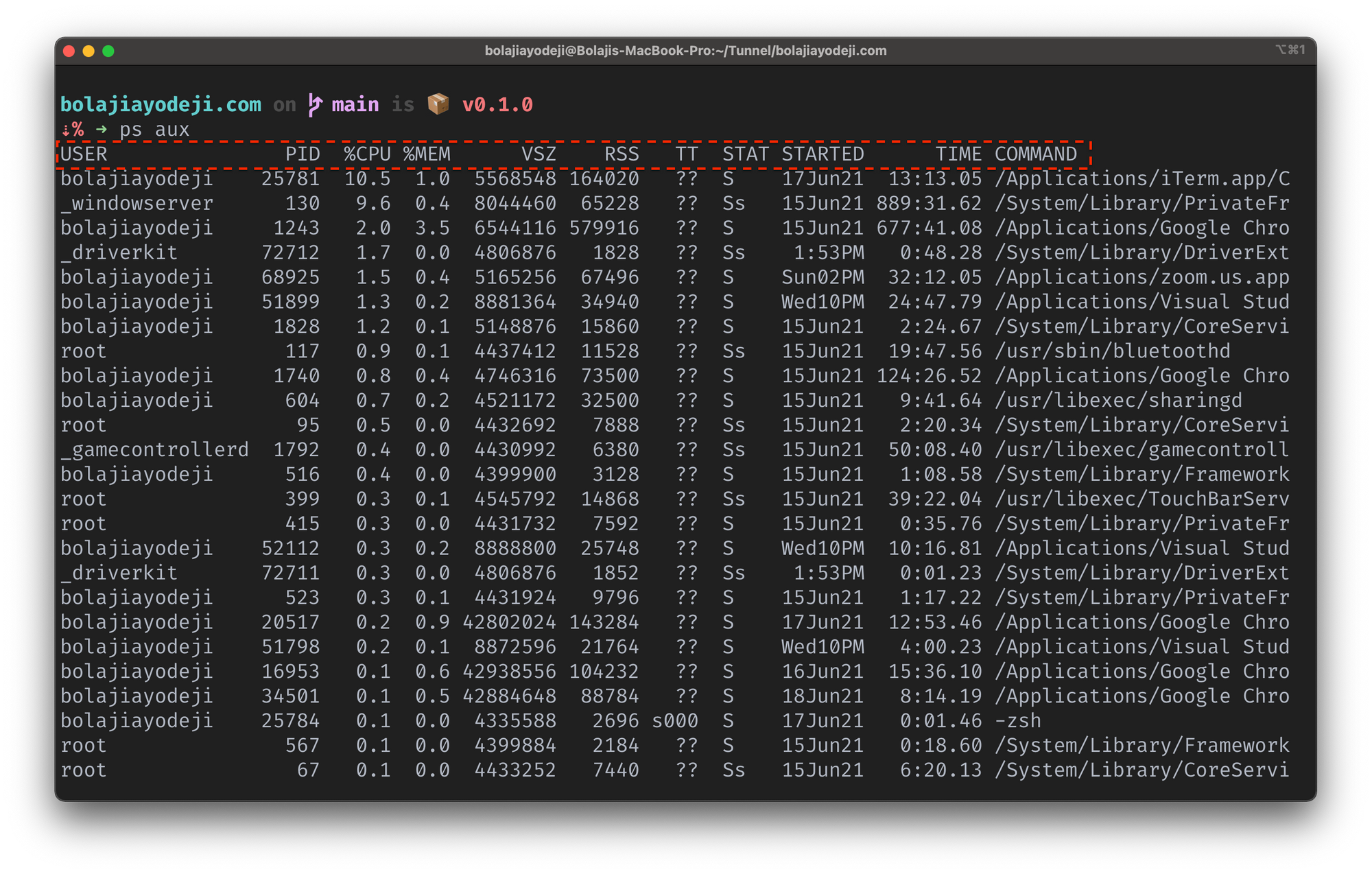 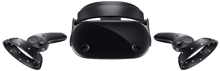 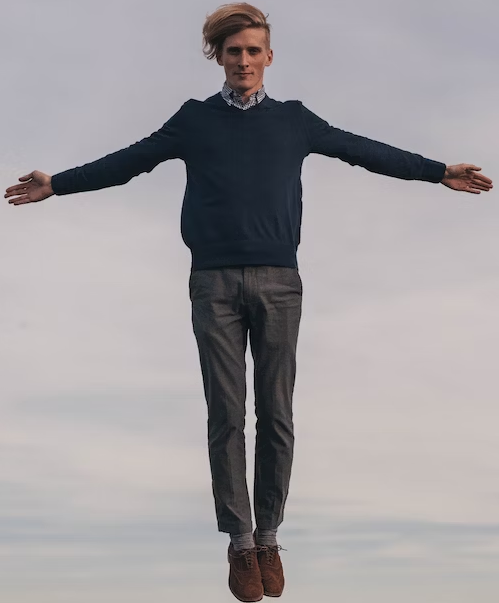 Persona
Process
Human             Device                   User
22
24-Mar-13
A CAV-oriented MPAI-MMM use case
Authentication
AMSA
AMSB
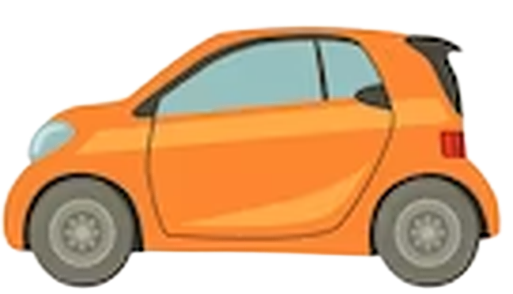 Environment
Representations
CAVA‘s User
CAVB‘s User
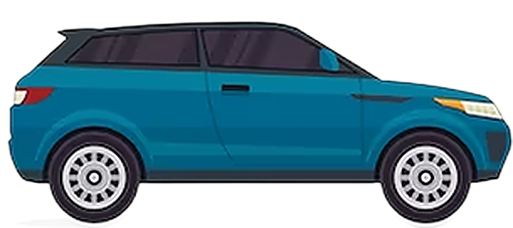 Environment
Representation
Request
Selection
Options
Authentication
CAVb
CAVA
HCIB
HCIA
CAVA‘s User
CAVB‘s User
Environment
Representation
Take me 
there
Options
Selection
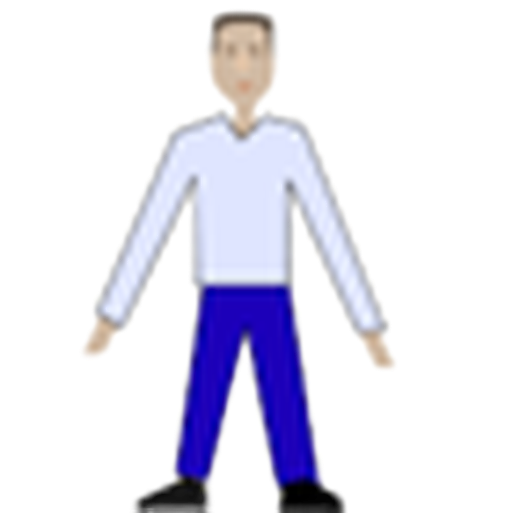 23
24-Mar-13
24
24-Mar-13
And now?
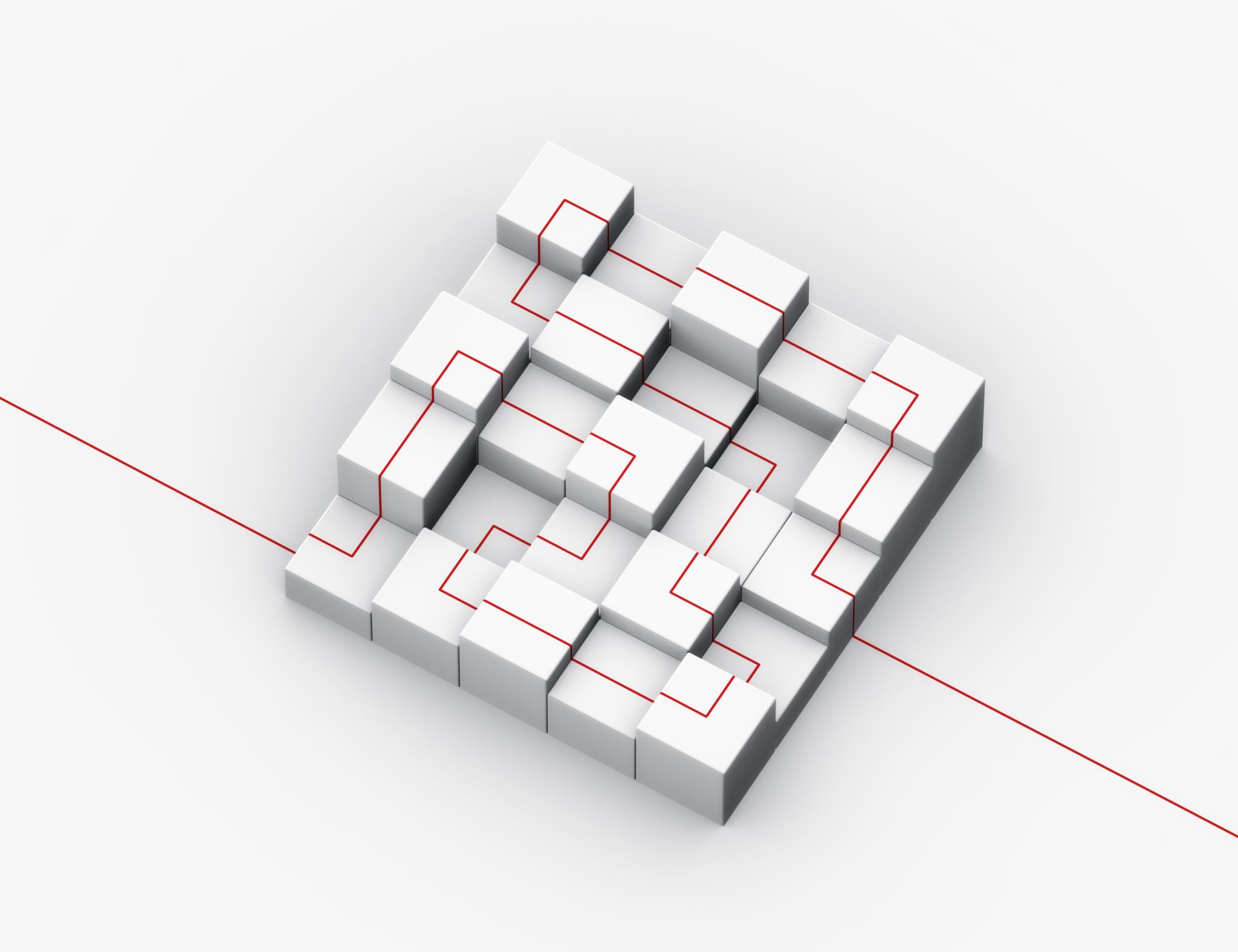 Develop Functional Requirements of Connected Autonomous Vehicle.
First analysis shows that MPAI has many technologies that can be adapted to the CAV context.
Develop Call for Technologies.
Develop Framework Licence.
MPAI plans on publishing MPAI-CAV- Data Call for Technologies at the 44th  General Assembly (15 May 2024).
25
24-Mar-13
Human-Cav Interaction
26
24-Mar-13
Environment Sensing Subsystem
27
24-Mar-13
Autonomous Motion Subsystem
28
24-Mar-13
Motion Actuation Subsystem
29
24-Mar-13
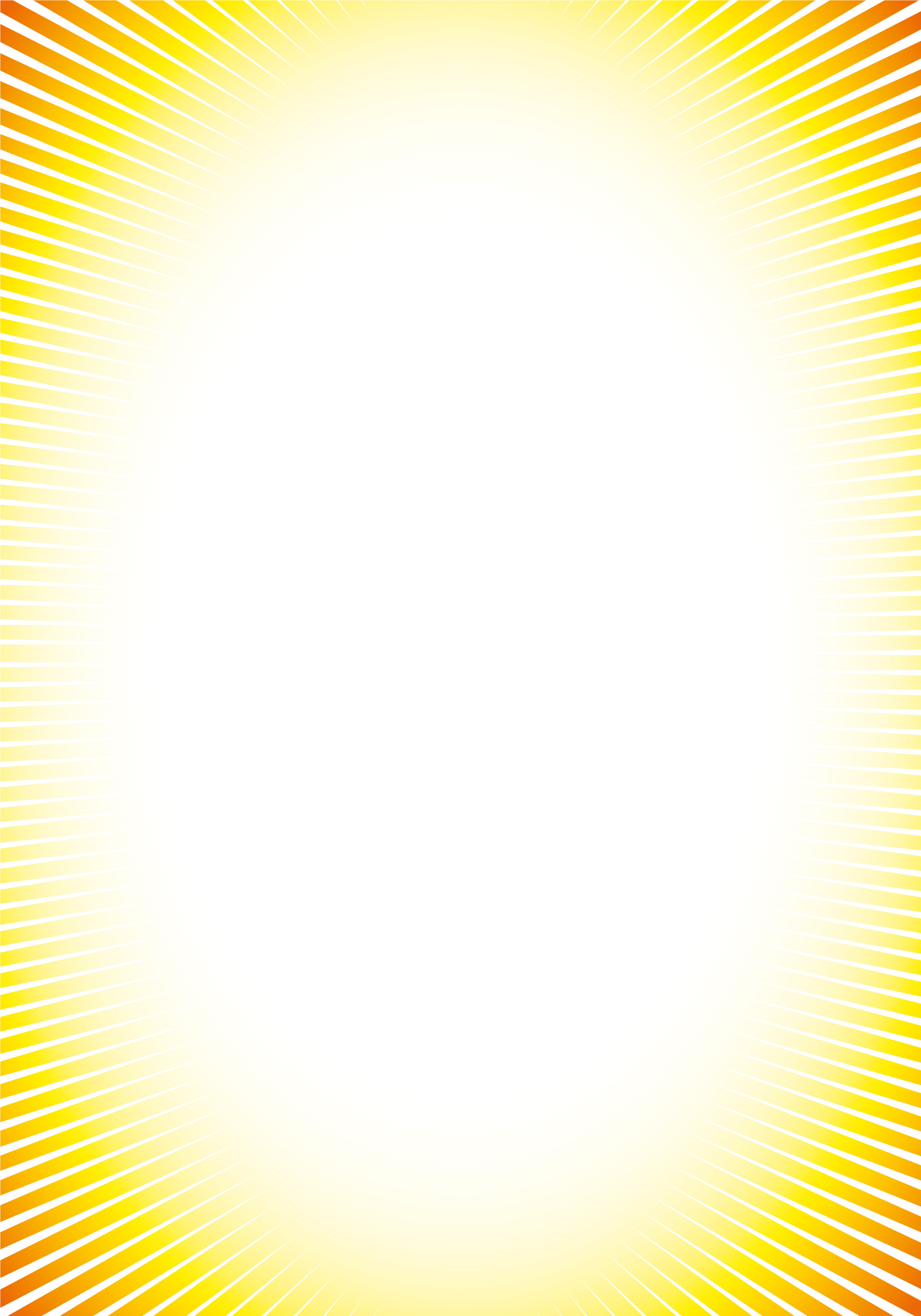 Join MPAI
Share the fun
Build the future
We look forward to working 
with you 
on this exciting MPAI project!
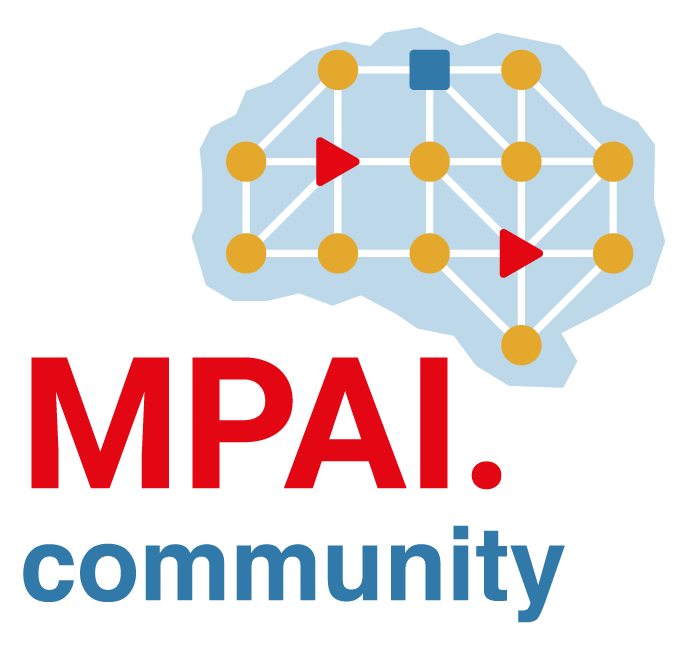 https://mpai.community/
30
30
30
30
30
24-Mar-13